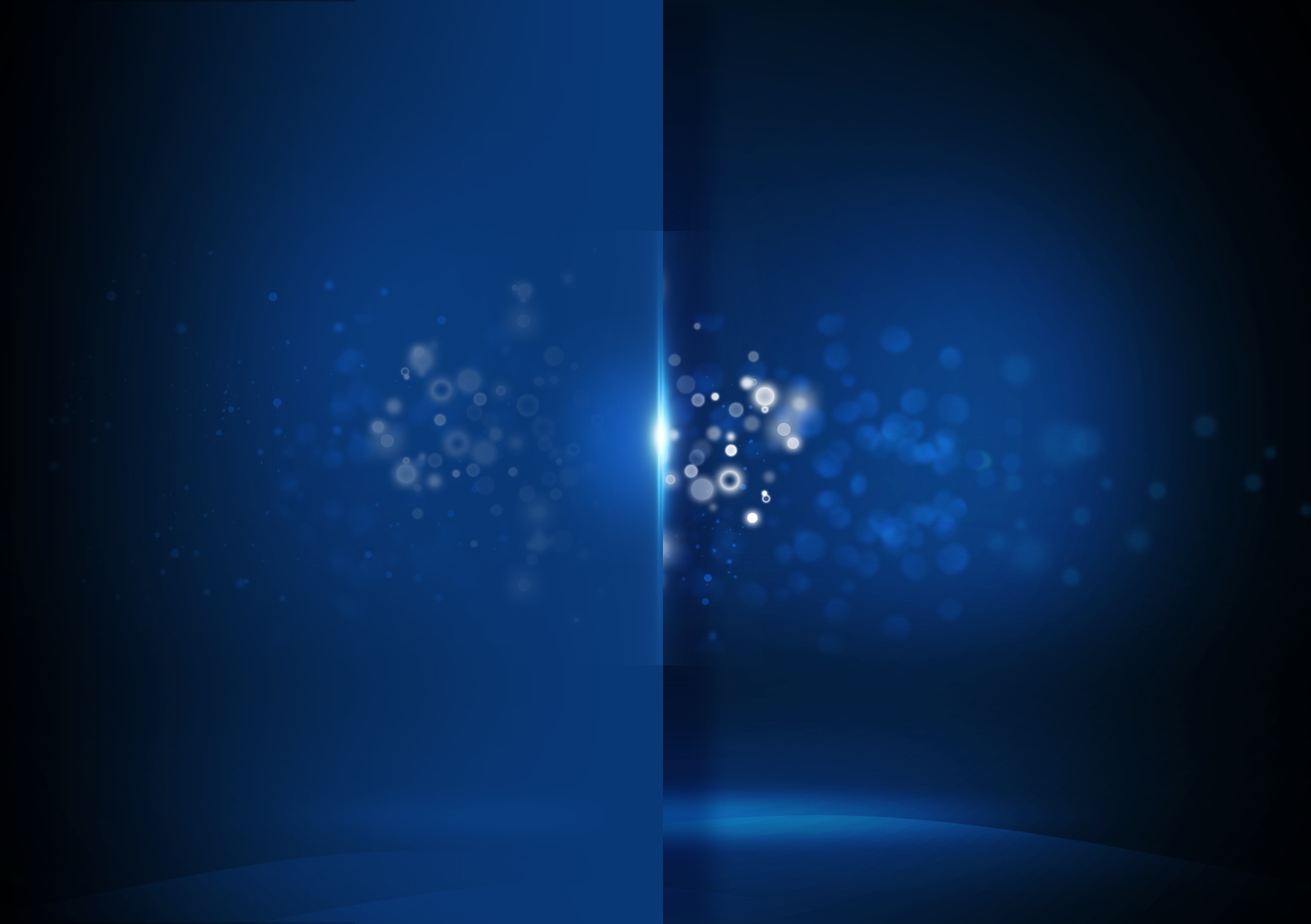 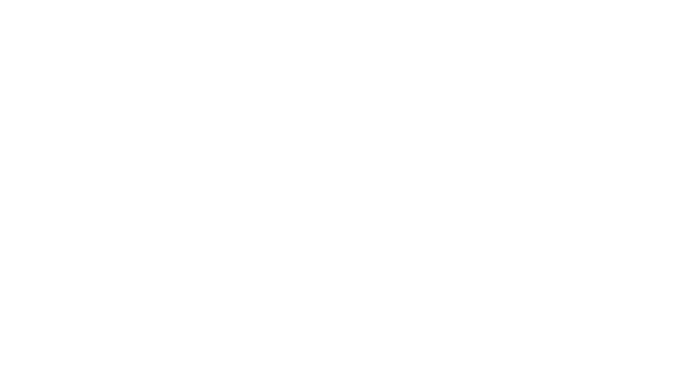 УНІВЕРСАЛЬНА
ПЛАТФОРМА
АВТОМАТИЗАЦІЇ
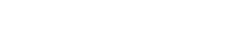 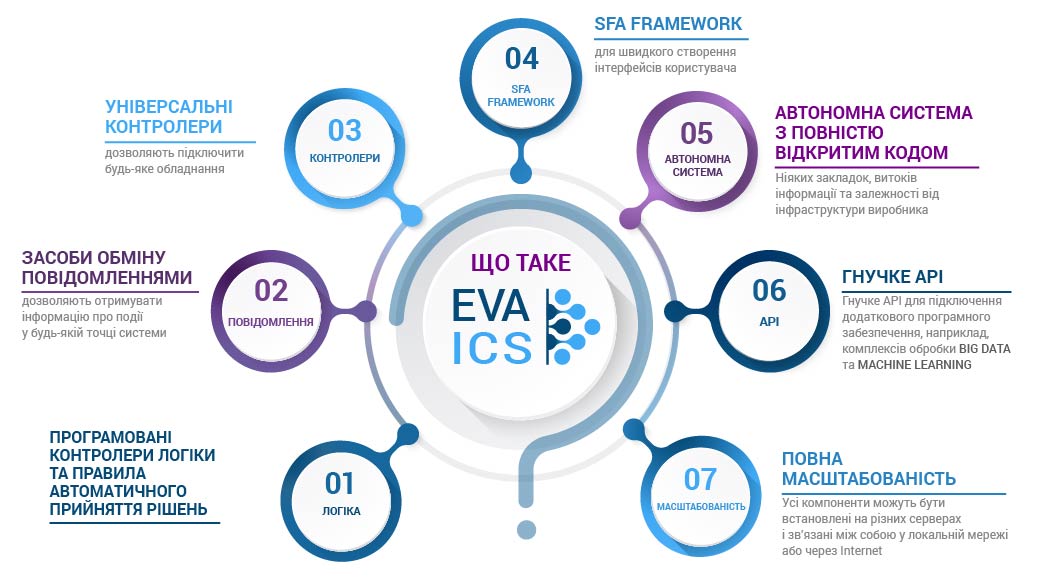 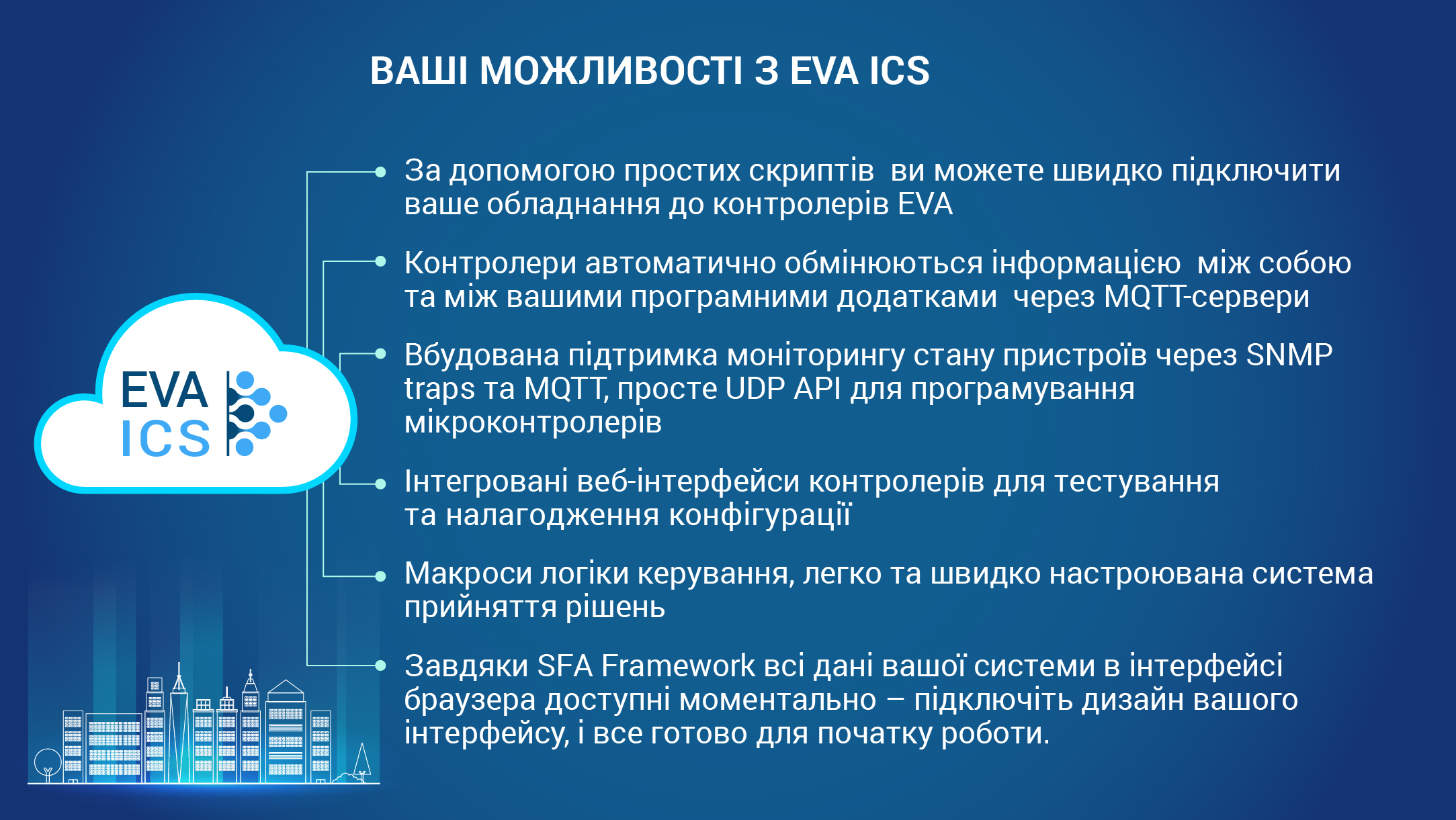 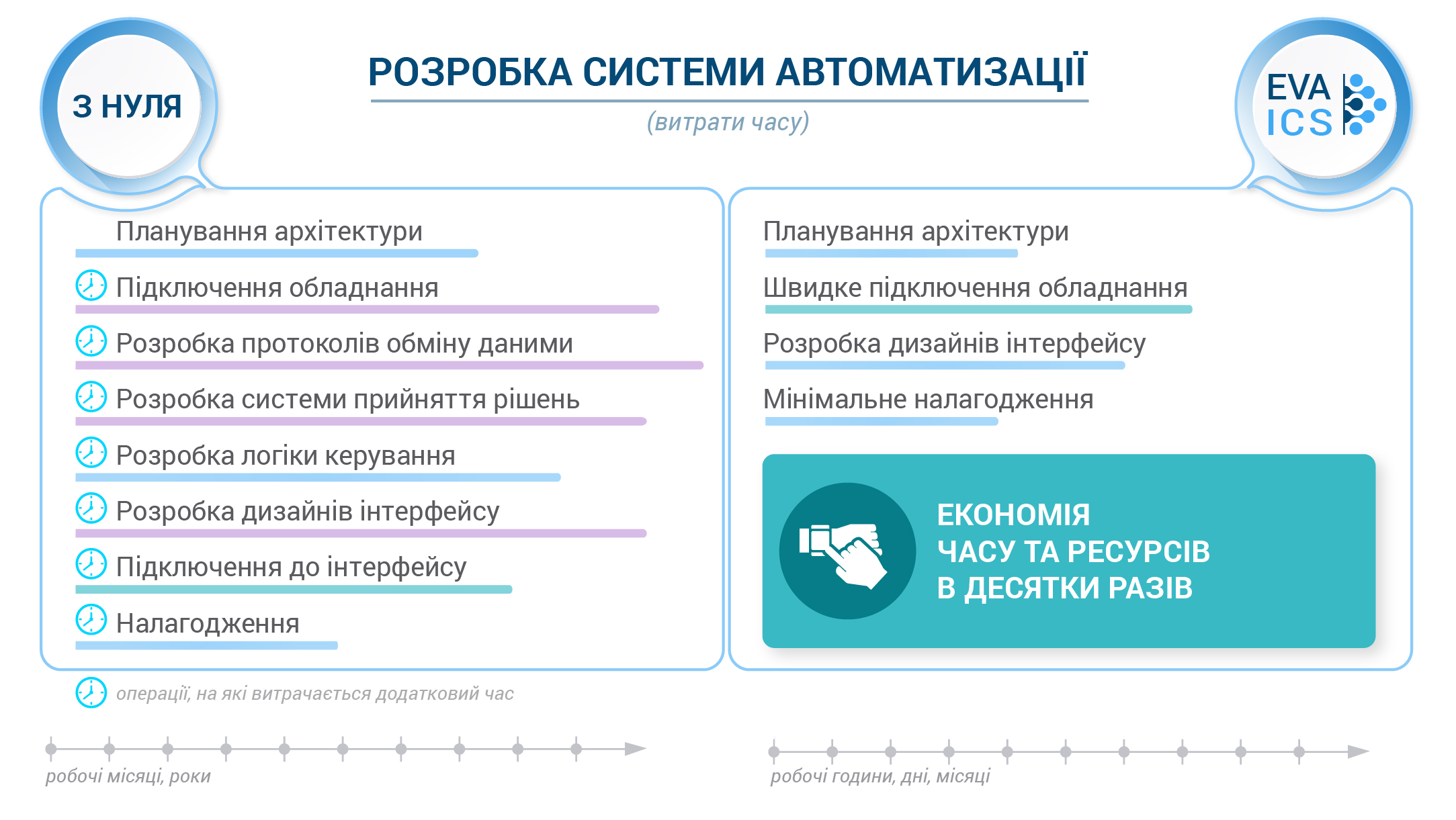 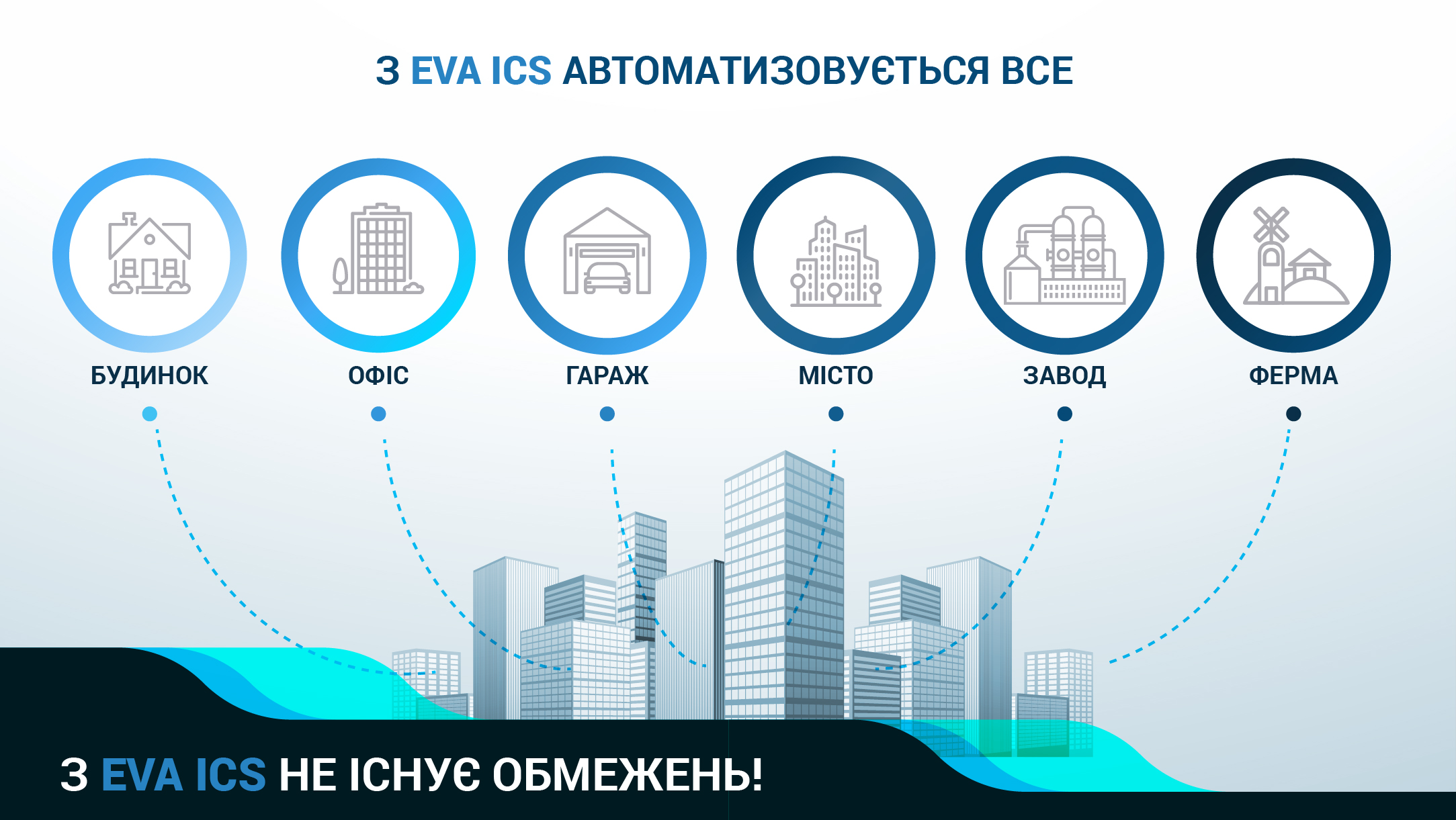 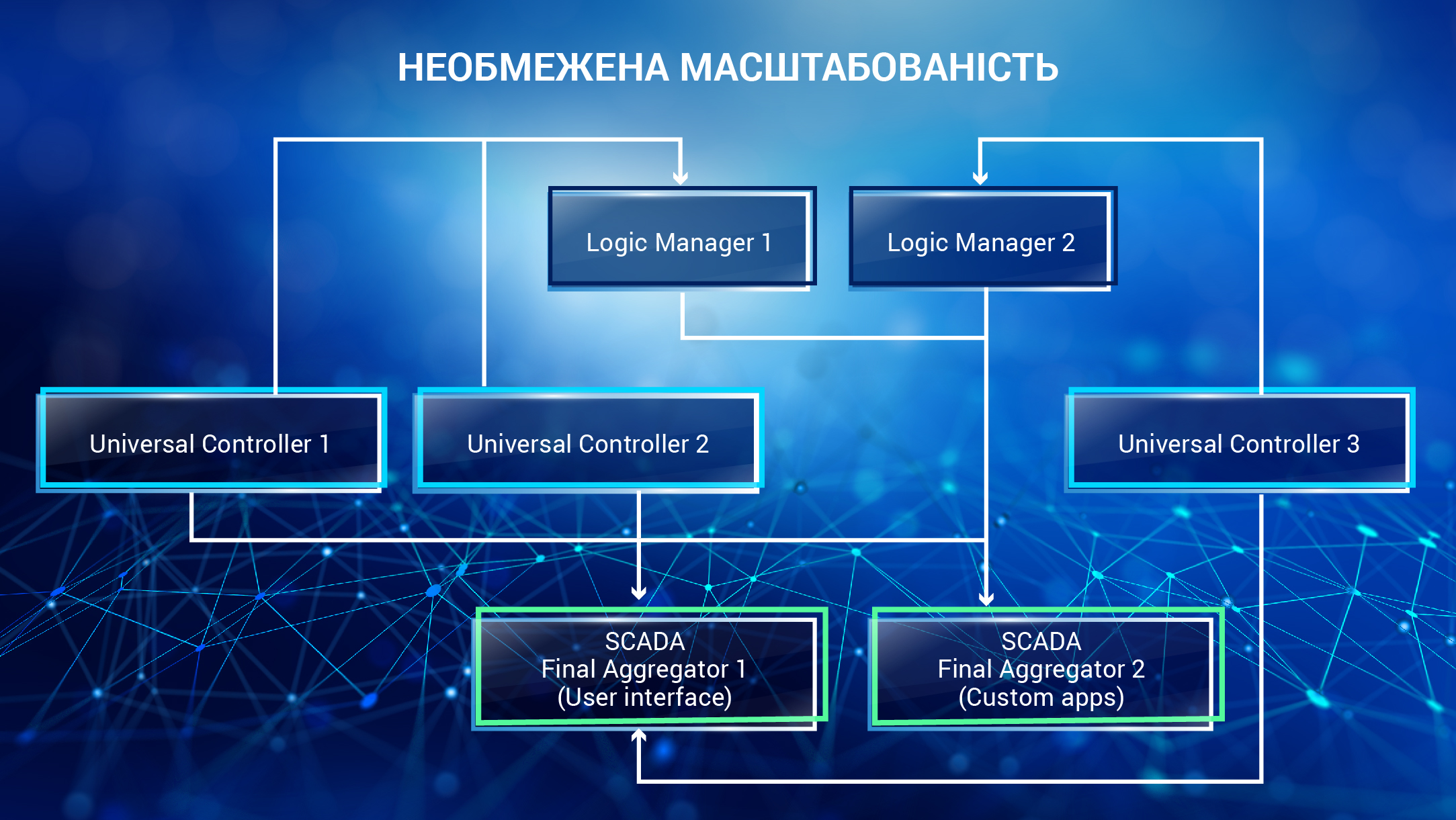 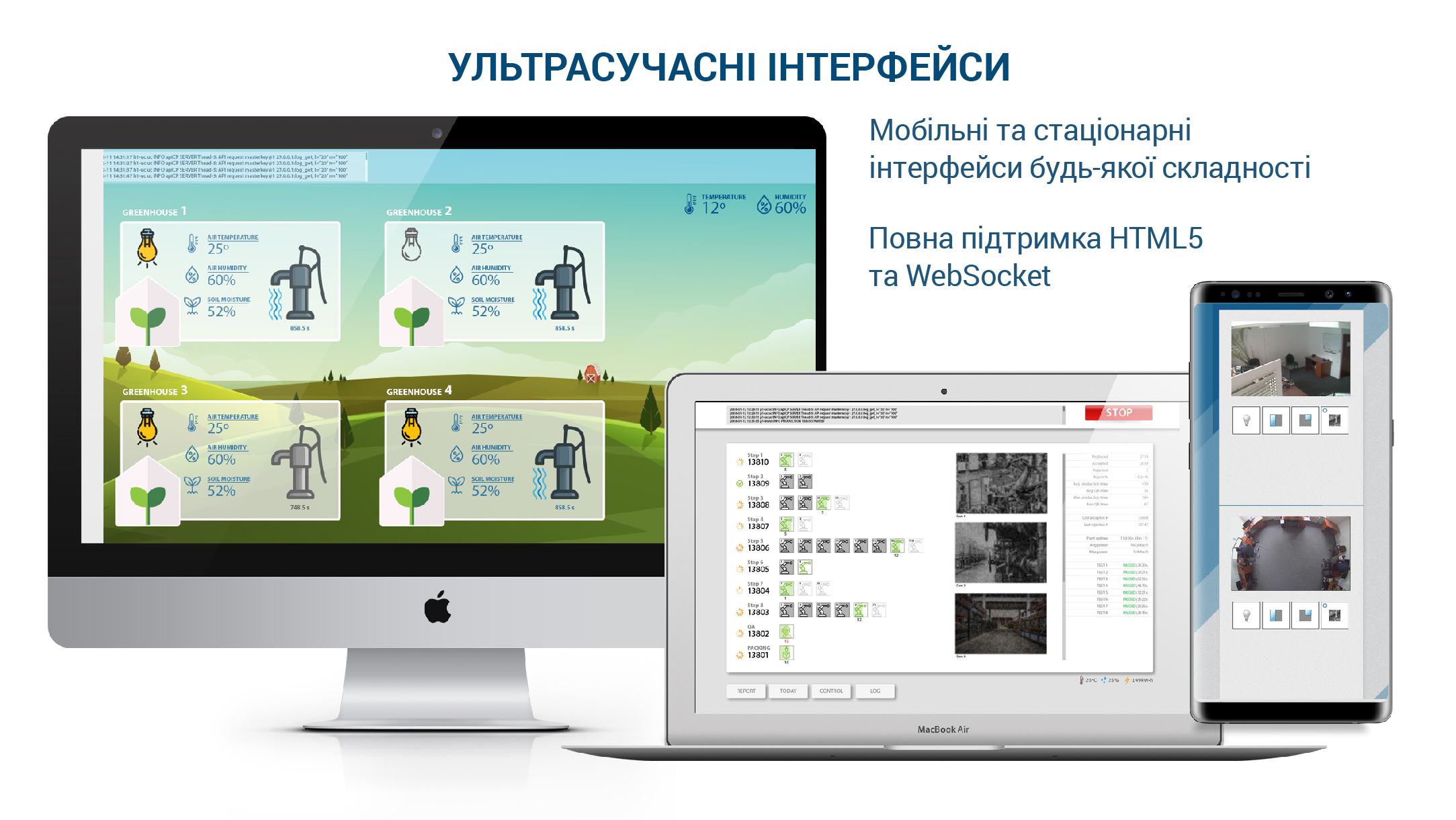 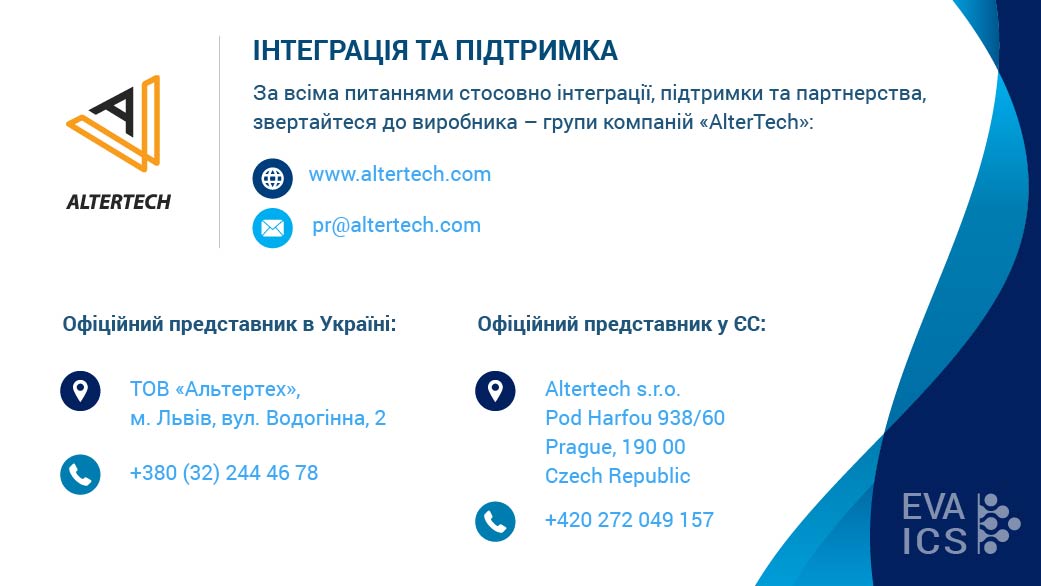